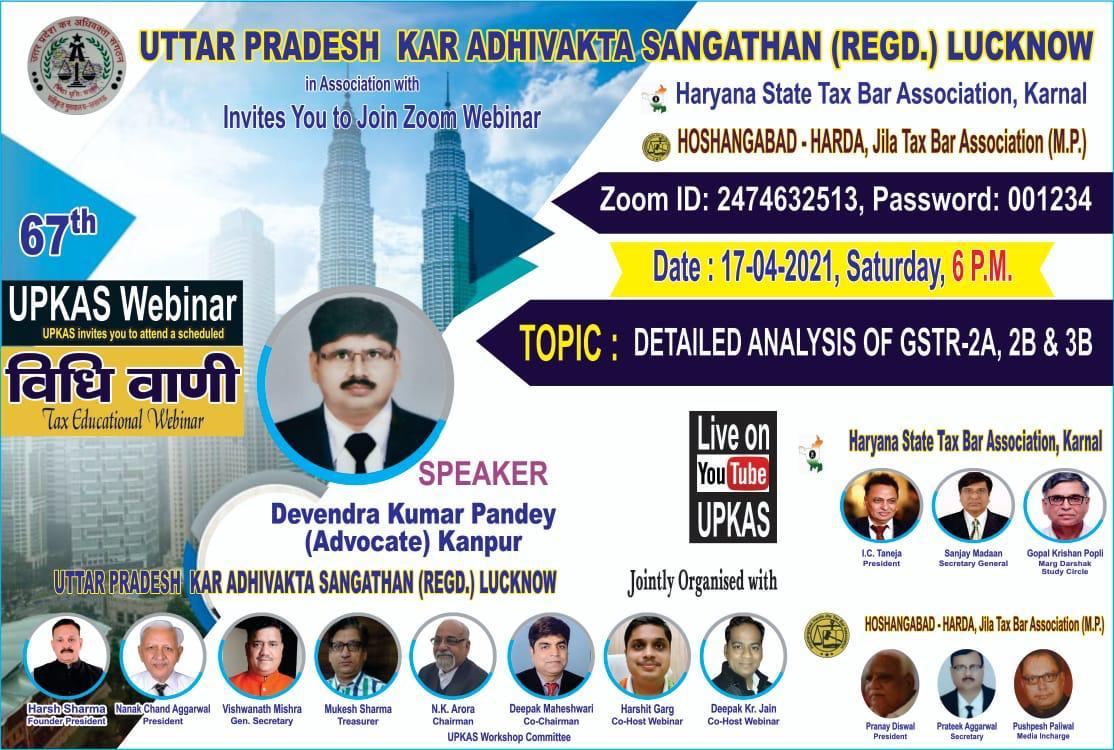 GSTR 2A  Budget 2021 update :Section 16 amended to allow taxpayers’    claim of the input tax credit based on GSTR-2A and GSTR-2B. Henceforth, the input tax credit on invoice or debit note may be availed only when the details of such invoice or debit note have been furnished by the supplier in the statement of outward supplies and such details have been communicated to the recipient of such invoice or debit note.GSTR 2A is an automatic return generated for a taxpayer from his seller’s GSTR-1.In this article, we discuss the following topics in detail:
Update as on 22nd December 2020
1. Following are the changes in Rule 36(4) from 1st January 2021:
The ITC shall be available as per the invoices uploaded by respective suppliers either in their GSTR-1 or by using the Invoice Furnishing Facility (IFF).
The recipients can claim provisional input tax credit in GSTR-3B to the extent of 5% instead of earlier 10% of the total ITC available in GSTR-2B for the month.
2. Certain taxpayers cannot make payment from their electronic credit ledger in excess of 99% of the total tax liability for the tax period as per a new rule 86B.
RULE 36(4)
The CBIC released an important notification on 9 October 2019, inserting sub-rule (4) under rule 36 of the CGST Rules, 2017. The rule states that the provisional tax credit (without invoices on GSTR-2B**) can be claimed in the GSTR-3B to the extent of 5%* of eligible ITC reflected in the GSTR-2B**. Hence, the total ITC that can be claimed in GSTR-3B is 105% of the eligible ITC appearing in the GSTR-2B** of a particular period. *With effect from 1 Jan 2021. However, it was 10% with effect from 1 Jan 2020 upto 31 Dec 2020 and was earlier restricted to 20% for the period from 9 Oct 2019 up to 31 Dec 2019 **Was GSTR-2A up to July 2020 A circular clarifying the issues relating to the implementation of original rule 36(4) was released on 11 November 2019
RULE - 86B
“86B. Restrictions on use of amount available in electronic credit ledger.-Notwithstanding anything contained in these rules, the registered person shall not use the amount available in electronic credit ledger to discharge his liability towards output tax in excess of ninety-nine per cent. of such tax liability, in cases where the value of taxable supply other than exempt supply and zero-rated supply, in a month exceeds fifty lakh rupees: Provided that the said restriction shall not apply where – (a) the said person or the proprietor or karta or the managing director or any of its two partners, whole-time Directors, Members of Managing Committee of Associations or Board of Trustees, as the case may be, have paid more than one lakh rupees as income tax under the Income-tax Act, 1961(43 of 1961) in each of the last two financial years for which the time limit to file return of income under subsection.
(1) of section 139 of the said Act has expired; or (b) the registered person has received a refund amount of more than one lakh rupees in the preceding financial year on account of unutilised input tax credit under clause (i) of first proviso of sub-section (3) of section 54; or (c) the registered person has received a refund amount of more than one lakh rupees in the preceding financial year on account of unutilised input tax credit under clause (ii) of first proviso of sub-section (3) of section 54; or (d) the registered person has discharged his liability towards output tax through the electronic cash ledger for an amount which is in excess of 1% of the total output tax liability, applied cumulatively, upto the said month in the current financial year; or (e) the registered person is – (i) Government Department; or (ii) a Public Sector Undertaking; or (iii)a local authority; or (iv)a statutory body: Provided further that the Commissioner or an officer authorised by him in this behalf may remove the said restriction after such verifications and such safeguards as he may deem fit.”.
Q.1 What is Form GSTR-2A?

Ans: Form GSTR-2A is a system generated Statement of Inward Supplies for a recipient. Form GSTR-2A will be generated in below scenarios:
When the supplier uploads the B2B transaction details in their Form GSTR-1 / 5
ISD details will be auto-populated on submission of Form GSTR-6 by their Input Service Distributor
TDS & TCS details will be auto-populated on filing of Form GSTR-7 & 8 respectively by the counter party.
Auto-population of Import of goods from overseas, on bill of entry, as received from ICEGATE Portal of Indian Customs.
Form GSTR-2A will be generated in the following manner:
After saving/filing/submission of Form GSTR-1 by suppliers or when counterparty adds invoices / Credit notes / Debit Notes etc. or make Amendments in Form GSTR-1/5.
Form GSTR-6 is submitted for distribution of credit in the form of ISD credit invoice or ISD credit notes.
Form GSTR-7 & 8 filed by the counterparty for TDS & TCS credit respectively.
The details become available to the recipient for view/download and are updated incrementally as and when supplier(s) upload or change details in their respective Form of return/statement, for the given tax period. Form GSTR-2A of a tax period is available for view/download only.
Q.2 Which details are available in Form GSTR-2A?
Ans: Following details are available in Form GSTR-2A, in following sections:
a. PART A – auto-populated from Form GSTR-1/5 (refer to 2.1)
b. PART B – auto-populated from Form GSTR-6 (ISD credits received)
c. PART C – auto-populated from Form GSTR-7 and GSTR-8
d. PART D – auto-populated based on ICEGATE Portal of Indian Customs.
Import of goods from overseas on bill of entry: Displays all the details related to import of goods from overseas on bill of entry, as received from ICEGATE Portal of Indian Customs.
Inward supply of goods from SEZ units / developers on bill of entry: Displays all the details related to inward supply of goods from SEZ units or developers on bill of entry, as received from ICEGATE Portal of Indian Customs.
GSTR-2B: Auto-drafted ITC Statement
GSTR-2B is a new static month-wise auto-drafted statement for regular taxpayers introduced on the GST portal. The statement was launched from the August 2020 tax period onwards.
The article covers the following topics:
Introduction to GSTR-2B
GSTR-2B provides eligible and ineligible Input Tax Credit (ITC) for each month, similar to GSTR-2A but remains constant for a period. GSTR-2B is available to all normal, SEZ and casual taxpayers. Every recipient can generate it on the basis of the GSTR-1, GSTR-5 and GSTR-6 furnished by their suppliers. The statement will clearly show document-wise details of ITC eligibility. ITC information will be covered from the filing date of GSTR-1 for the preceding month (M-1) up to the filing date of GSTR-1 for the current month (M). For instance, GSTR-2B generated for July 2020 will contain documents filed by their suppliers from 12 a.m. on 12th July 2020 up to 11:59 p.m. on 11th August 2020. The statement for July 2020 will be generated on 12th August 2020.
Importance and benefits of GSTR-2B
The data in GSTR-2B is reported in a manner that allows taxpayers to conveniently reconcile ITC with their own books of accounts and records. It will help them in easier identification of documents to ensure the following:
The input tax credit is not availed twice against a particular document.
The tax credit is reversed as per the GST law in their GSTR-3B, wherever required.
GST is correctly paid on a reverse charge basis for the applicable documents, including import of services.
The statement indicates the respective tables or column of GSTR-3B under which the input tax credit of an invoice/debit note must be taken.
When was GSTR-2B made available?

GSTR-2B has been made available from August 2020 onwards. It can be generated by recipient taxpayers once a month on the 12th of the month next to the tax period. For instance, GSTR 2B for August 2020 can be accessed on 12th September 2020. The timelines for the generation of GSTR-2B can be checked out on the government portal under the ‘View Advisory’ tab.
Contents and features of GSTR-2B

The input tax credit on purchases from any regular taxpayers and non-resident taxable persons will be available. Further, the input tax credit distributed by the input service distributor shall also be available. The contents of GSTR-2B is as follows:
Summary statement showing ‘ITC available’ and ‘ITC not available’ for every section.
Advisory for every section clarifies the kind of action that taxpayers must take.
Document-wise details such as invoices, credit notes, debit notes, etc. to view and download.
Cut-off dates and advisory for generating and using GSTR-2B.
Import of goods and import from SEZ units/developers (available from GSTR 2B of August 2020 onwards).
The input tax credit will be marked as ‘not available’ in the following two scenarios:
Where the time limit to avail input tax credit on an invoice or debit note has expired under section 16(4) of the CGST Act (earlier of 30th September of the year following the financial year or date of filing annual returns).
The state of the supplier and place of supply is the same, whereas the recipient is located in another state.
The notable features of GSTR-2B are as follows:
To view and download the summary statement as a PDF file.
Can obtain section-wise details or complete download of ITC instantly.
Availability of section-wise advisory.
Allows text search for all the generated records.
Option to view, filter and sort data, as required.
Hide/view the columns as per the user’s convenience.
Where the file contains more than 1,000 records, options for a full download of GSTR-2B and the advanced search is available.
An email or an SMS will be sent to the taxpayer informing about the generation of GSTR 2B.
Only documents filed by suppliers/ISD in their GSTR-1/5/6 is reflected.
Comparison of GSTR-2A with GSTR-2B
GSTR-2A and GSTR 2B can be compared as follows:
*An Invoice Furnishing Facility (IFF) has been introduced for quarterly GSTR-1 filers to upload their supply invoices so that the recipient of supplies can continuously avail input tax credit.
Q.Should I reconcile my books of accounts with the data generated in FORM GSTR-2B?

Ans: Taxpayers are advised to ensure that the data generated in Form GSTR-2B is reconciled with their own records and books of accounts. Taxpayers must ensure that
i. No credit is availed twice for any document under any circumstances.
ii. Credit is reversed as per GST Act and Rules in their Form GSTR-3B.
iii. Tax on reverse charge basis is paid.
 
Q. What details are available in Form GSTR-2B summary?

Ans: Form GSTR-2B summary is bifurcated into following two summaries:
ITC Available: A summary of ITC available as on the date of its generation and is divided into credit that can be availed and credit that is to be reversed (Table 3)
ITC not Available: A summary of ITC not available and is divided into ITC not available and ITC reversal (Table 4)
Q. What details are available in PART-A of ITC Available?

Ans: The PART-A of ITC Available contains details of inward supplies (invoices, debit notes and amendments related to invoices and debit notes) and import of goods received from suppliers, in the following manner:
1. All Other ITC – Supplies from registered persons
B2B – Invoices
B2B – Debit notes
B2B – Invoices (Amendment)
B2B – Debit Notes (Amendment)
2. Inward Supplies from Input Service Distributor/ISD
ISD – Invoices
ISD – Invoices (Amendment)
3. Inward Supplies liable for reverse charge
B2B – Invoices
B2B – Debit notes
B2B – Invoices (Amendment)
B2B – Debit Notes (Amendment)
4. Import of Goods
IMPG – Import of goods from overseas
IMPG (Amendment)
IMPGSEZ – Import of goods from SEZ
IMPGSEZ (Amendment)
Q. What details are available in PART-B of ITC Reversal?
Ans: The PART-B of ITC Reversal contains details of credit notes and amendments thereof issued by the suppliers or ISD, in the following manner:
B2B – Credit Notes
B2B – Credit notes (Amendment)
B2B – Credit Notes (Reverse charge)
B2B – Credit notes (Reverse charge) (Amendment)
ISD – Credit notes
ISD Amendment – Credit notes
Q. What details are available in PART-A of ITC Not Available?
Ans: The PART-A of ITC Not Available contains details of inward supplies (invoices, debit notes and amendments related to invoices and debit notes) received from suppliers, in the following manner:
1. All Other ITC – Supplies from registered persons
B2B – Invoices
B2B – Debit notes
B2B – Invoices (Amendment)
B2B – Debit Notes (Amendment)
2. Inward Supplies from Input Service Distributor/ISD
ISD – Invoices
ISD – Invoices (Amendment)
3. Inward Supplies liable for reverse charge
B2B – Invoices
B2B – Debit notes
B2B – Invoices (Amendment)
B2B – Debit Notes (Amendment)
Q.What details are available in PART-B of ITC Not Available?
Ans: The PART-B of ITC Not Available contains details of credit notes and amendments thereof issued by the suppliers or ISD, in the following manner:
B2B – Credit Notes
B2B – Credit notes (Amendment)
B2B – Credit Notes (Reverse charge)
B2B – Credit notes (Reverse charge) (Amendment)
ISD – Credit notes
ISD Amendment – Credit notes
Q. How are amendments taken into account for summary tables?
Ans: Summary wise details of all amendment tables in Form GSTR-2B displays the differential tax amount (Amended – Original), i.e., the delta value. However, the document details will display revised details with reference to the original document.
ITC Eligibility – Form GSTR-2B

Q. Whether taxpayer is eligible to take credit / ITC on all the supplies auto-drafted in Form GSTR-2B?
Ans: Taxpayers would be eligible to avail input tax credit based on the ITC indicated in Form GSTR-2B, as per availability/ eligibility of ITC. However, there may be other scenarios for which Input Tax Credit may not be available to the taxpayers and the same has not been generated by the system in Form GSTR-2B. Taxpayers, are advised to self-assess and reverse or take such credit in their Form GSTR-3B.
Q. What are the different scenarios where ITC is not available?
Ans: Only in the following scenarios, ITC availability is shown as No in Form GSTR-2B: –
i. Invoice or debit note for supply of goods or services or both where the recipient is not entitled to Input Tax Credit.
ii. Invoice or debit note where the Supplier (GSTIN) and place of supply are in the same State, while recipient is in another State
GSTR-3B  VS GSTR-2A
When the supplier files GSTR – 1 in any particular month disclosing his sales, the corresponding details are captured in GSTR – 2A of the recipient. While the filing of Form GSTR – 2 has been kept in abeyance, it is still important under the GST framework for the taxpayers to reconcile the ITC claimed in Form GSTR – 3B and Form GSTR – 2A. GSTR – 3B is a summary return. Hence, the amount of ITC available as disclosed in Table 4(a) must match with tax details disclosed in Form GSTR – 2A.
Importance for GSTR-3B VS GSTR-2A
It is important to reconcile Form GSTR – 3B and Form GSTR – 2A on account of the following reasons:
GST authorities have issued notices to a large number of taxpayers asking them to reconcile the ITC claimed in a self-declared summary return Form GSTR – 3B with the auto-generated Form GSTR – 2A. Such notices are issued in Form GST ASMT – 10. The taxpayer would be required to reply to such notices or pay the differential amount.
Tax evaders claiming ITC on the basis of fake invoices have also been penalised in the past.
Reconciliation ensures that credit is being claimed for the tax which has been actually paid to the supplier.
Ensures that no invoices have been missed/recorded more than once, etc.
In case the supplier has not recorded the outward supplies in Form GSTR – 1, communication can be sent out to the supplier to ensure that the discrepancies are corrected.
Errors committed while reporting details in GSTR-1 by suppliers or GSTR-3B by recipients can be rectified.
Use the GST Health check tool to identify the differences between the GSTR-3B and GSTR-2A. Reconciliation at the time of filing of Annual return: Even at the time of filing an Annual return in Form GSTR – 9, reconciliation of ITC as per GSTR – 3B and GSTR – 2A is required to be done in Table 6 and Table 8 across months.
Reasons for non-reconciliation of GSTR-2A VS 3B
The details disclosed in Form GSTR – 2A and Form GSTR – 3B may not reconcile on account of the following reasons:
The credit of IGST claimed on the import of goods
IGST Credit on the import of services
The credit of GST paid on reverse charge mechanism, etc.
Transitional credit claimed in TRAN – I and TRAN – II.
ITC for goods and services received in FY 2017 – 18 but availed in FY 2018 – 19.
In the cases mentioned above, the figures will not reconcile as no corresponding Form GSTR – 1 is filed by the supplier or the ITC is being claimed at a later date.
After Identifying mismatches by GSTR-2A VS GSTR-3B
After considering the situations mentioned above, if any discrepancies are found in Form GSTR – 2A and GSTR -3B leading to any excess ITC claimed by the recipient, the same must be paid by the taxpayer along with interest. It is, therefore, necessary that this reconcile exercise is done on a regular basis to ensure that only bonafide input tax credit is claimed.
Q. What is Form GSTR-3B?
Ans: Form GSTR-3B is a simplified summary return and the purpose of the return is for taxpayers to declare their summary GST liabilities for a particular tax period and discharge these liabilities. A normal taxpayer is required to file Form GSTR-3B returns for every tax period.
Filing Nil Form GSTR-3B
Q. What is Form GSTR-3B Nil Return and when it can be filed?
Ans: Form GSTR-3B can be filed as nil return when there are no transactions as well as liability to be reported and paid in that return for that particular tax period. Nil return can be filed by you if you have not made any outward supply and have not received any Goods/Services and do not have any tax liability.
For example, if your answer any of below questions is in affirmative, your return will not be a nil return.
Have you made any supply of goods/services (including nil rated, exempt and non-GST supplies) or received any supplies liable to reverse charge during this tax period?
Have you made any inter-state supplies to unregistered persons, composition taxable persons or UIN holders?
Do you have any claim/reversal of Input tax credit (ITC) on purchase of goods or receipt of services?
Have you received any nil rated, exempt or non-GST supplies during this tax period?
Do you have any interest or late fee (including carry forward late-fee) liability to be paid?
Do you have any tax liability due to Form GST TRAN-1?
Any other liability which is liable to be paid by you while filing your return?
System computed GSTR-3B (PDF)
Q. When will the system computed GSTR-3B (PDF) be generated, based on Form GSTR-1?
Ans: For the taxpayers who have opted to file Form GSTR-1 on monthly frequency, the system computed GSTR-3B (PDF) will be generated and will be available on their GSTR-3B dashboard page after Form GSTR-1 has been filed by them.
Note:
This facility is available only for monthly filers. It will be made available for quarterly Form GSTR-1 filers in due course of time.
The PDF generated will contain system computed liabilities of Form GSTR-3B of (Table-3).
Values mentioned in the system computed PDF for Form GSTR-3B is not final. This PDF has been provided for assistance to taxpayers. These values must be verified by the taxpayer before filing Form GSTR-3B.
Q. What is the significance of system computed Form GSTR-3B (PDF)?
Ans: System computed Form GSTR-3B (PDF) has been provided to taxpayers for:
Assistance in filing Form GSTR-3B.
Minimizing errors and mismatch in return filing.
Improving overall compliance.
Assistance in long-term reconciliation of Form GSTR-1 and GSTR-3B.
 
Q. Which details of Form GSTR-3B are computed by GST Portal in “GSTR-3B SYSTEM COMPUTED (PDF)” based on filed Form GSTR-1?
Ans: Following details in tables 3.1 and 3.2 of Form GSTR-3B are computed by GST Portal, based on Form GSTR-1 filed by the respective taxpayer:
Entering Details in Form GSTR-3B
Q. Will there be any invoice matching in Form GSTR-3B?
Ans: No, all the details in Form GSTR-3B will be self declared in summary manner and the taxes will be paid based on the table 6 of Form GSTR-3B (refer to the Rules as available on the GST Council or CBEC website, applicable for Form GSTR-3B Form).
Q. Will the Utilize cash/ITC functionality be available for discharging return related liabilities?
Ans: No, all the details in Form GSTR-3B will be declared in a consolidated manner by the taxpayer and the taxes will be paid based on the table 6 of Form GSTR-3B, after submitting the return (refer to the CGST/SGST Rules available on the GST council or CBEC website applicable for Form GSTR-3B Form).
Q. One is required to Confirm after entering data in each section in Form GSTR-3B. Will the GST System save the confirmed data if a taxpayer exits without completing the form?
Ans: No, to ensure that the furnished data is saved in a partially complete Form GSTR-3B, a tax payer is required to click on Save Form GSTR-3B before closing the form.
Q. I applied for GST registration on 25th September 2018 after crossing the threshold limit on 23rd August 2018. The registration certificate was issued to me on 5th October 2018. I am not able to select the return period of August 2018 on my Returns dashboard. Why?
Ans: You cannot select the return period prior to the effective date of registration. In such case, effective date of registration is 25th September 2018. You must declare all your liabilities and other details (w.e.f. 23rd August 2018) in the first return to be filed by you (i.e. in the return of the month of September, 2018).
Q. Where do I have to enter details of inward taxable supply?
Ans: You are not required to enter all details of inward taxable supply. Only details of Eligible and Ineligible ITC need to be declared in table 4.
Q. Where should I declare details of outward exempt/ nil rated/ non GST inward supplies?
Ans: You can enter details of outward exempt/ nil rated/ non GST inward supplies in table 3.1(c) and 3.1(e) Exempt, nil and Non GST outward supplies.
Q. I am facing problem while filing Form GSTR-3B, even though I have entered all details in it. After submitting the form, all values are automatically reflecting as “Zero” and the status of the Form is showing submitted. Why?
Ans: This issue has occurred because you have tried to make payment, without saving the details added in Form Form GSTR-3B. You must always save the form, before proceeding towards making payment.
Preview & Filing Form GSTR-3B
Q. I have already filed Form GSTR-3B, but now I want to make some modifications. Can I file an amendment?
Ans: Form GSTR-3B once filed cannot be revised. Adjustment, if any, may be done while filing Form GSTR-3B for subsequent period.
Q. Can I preview Form GSTR-3B before submission?
Ans: After adding details in various section of the Form GSTR-3B, scroll down the page and click the PREVIEW DRAFT Form GSTR-3B button to preview before making payments.
The summary of Form GSTR-3B will be displayed in a PDF. If it is incorrect, you can edit the information in the relevant section of the form or else you can click the MAKE PAYMENT/POST CREDIT TO LEDGER button.
Q. Can I reset Form GSTR-3B?
Ans: No, you cannot reset Form GSTR-3B
ITC for GSTR-3B to be taken from GSTR-2B or GSTR-2A
Often I have come across this question, should I take ITC for GSTR-3B from GSTR-2B or GSTR-2A.
In this article, I have tried to provide an answer to this question.
Now the issue of  Taking Input Tax Credit from GSTR-2B or GSTR-2A arises because of rule 36(4) of CGST Rule 2017. So let’s first try to read and understand what this rule says:
Input tax credit to be availed by a registered person in respect of invoices or debit notes, the details of which have not been furnished by the suppliers under sub-section (1) of section 37, in FORM GSTR-1 or using the invoice furnishing facility shall not exceed 5 percent of the eligible credit available in respect of invoices or debit notes the details of which have been furnished by the suppliers under sub-section (1) of section 37 in FORM GSTR-1 or using the invoice furnishing facility:
An important point to be noted after a careful reading of this article is:
ITC in respect of Invoices that have not been uploaded by Supplier as per sub-section (1) of section 37 shall be restricted to 5% of the ITC of the Invoices that have been uploaded by the supplier.
Uploading invoices in Section 37, sub-section (1) means showing the invoice as B2B supply in GSTR-1.
Invoices uploaded as B2B supply in GSTR-1 are reflected in GSTR-2A and GSTR-2B.
The Due Date of filing GSTR-1 is the 10th day of the month succeeding the said tax period. The same has been extended to 11th succeeding the month.
As per my understanding, rule 36(4) is linked to section 37(1).
Now readers may kindly also note that GSTR-2B is a static return, which is generated for the invoices which are uploaded up to the due date of filing GSTR-1 as per section 37(1).
The same is not the case with GSTR-2A, which is a dynamic return and it changes as and when GSTR-1 is filed.
After taking notings of all these things, one should prefer taking Input from GSTR-2B if we do not want to go in the litigation in future.
THANK YOU